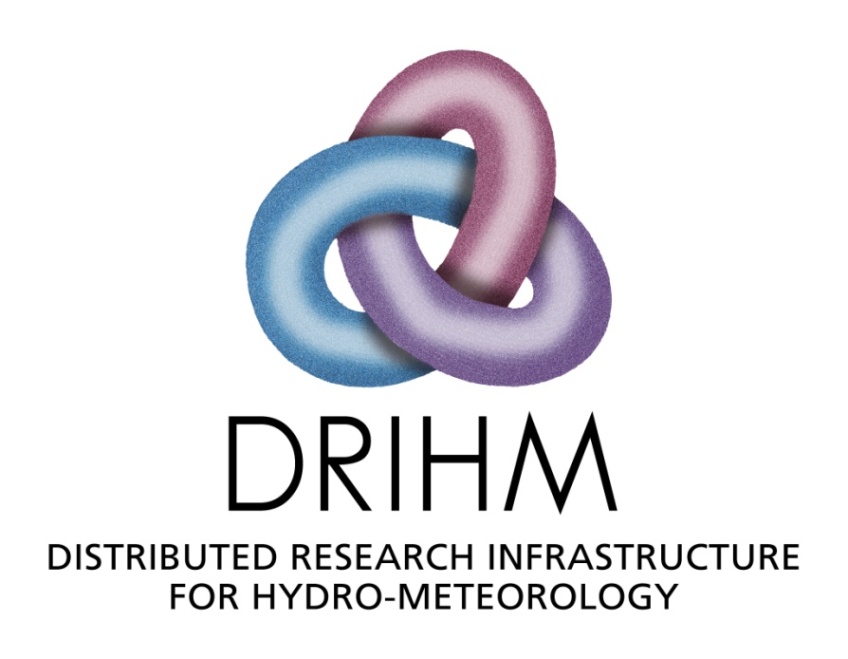 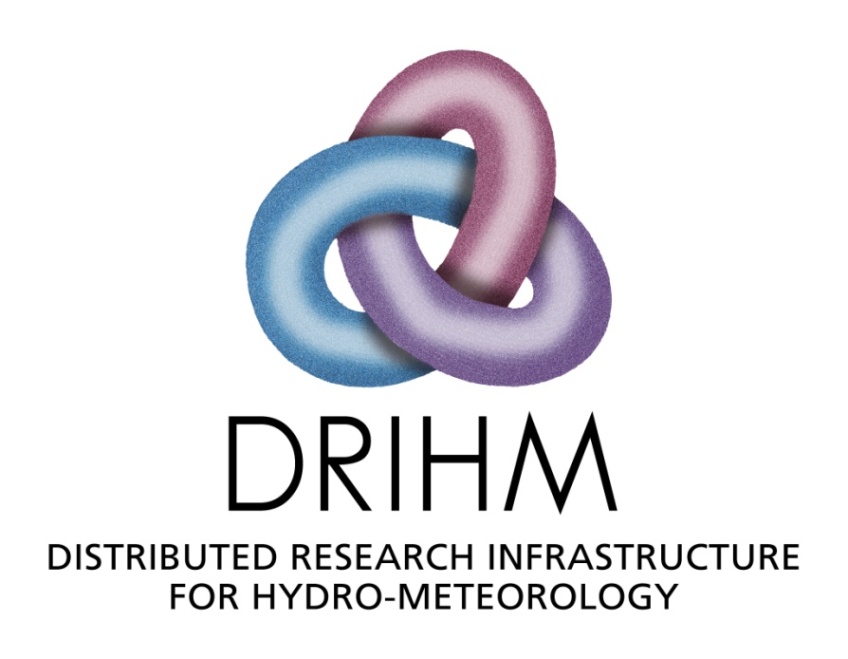 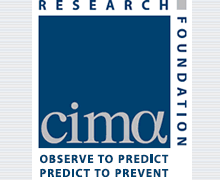 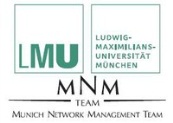 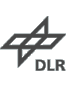 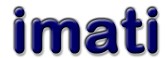 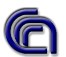 Coordinating person:
Eng. Antonio Parodi, PhD
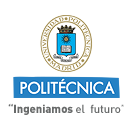 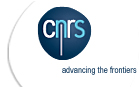 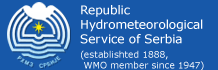 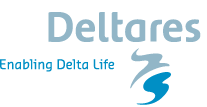 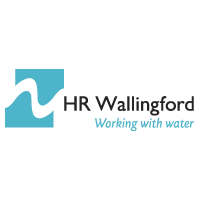 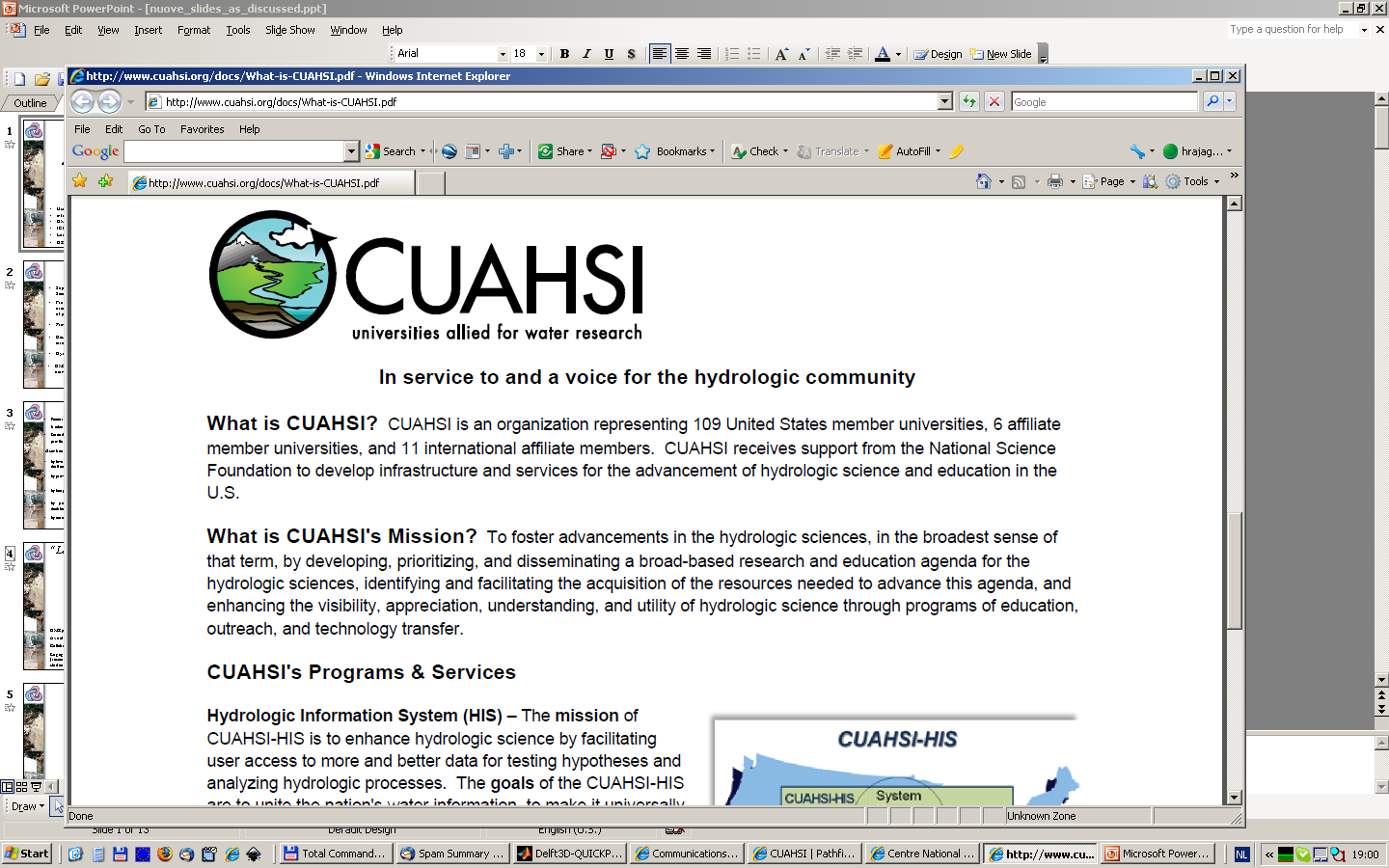 Second Annual ReviewDemonstration - Part 3: An overview of the DRIHM portal
Daniele D‘Agostino (CNR-IMATI)
1
DDCI Ideal Architecture
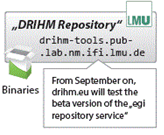 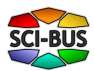 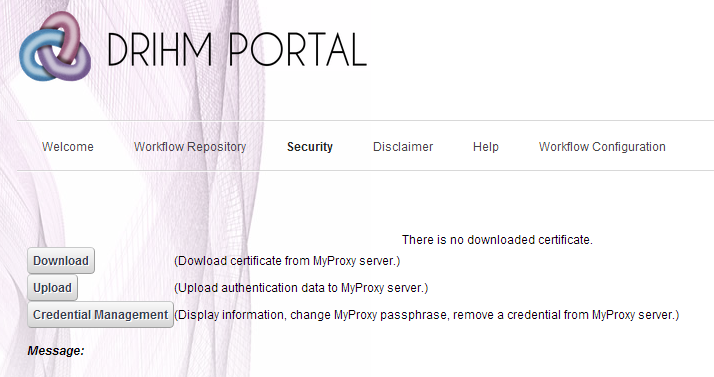 WPS and critical case data repository
Serious run for meteo models
HMR Linux-based Models
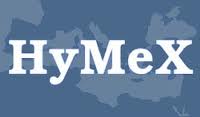 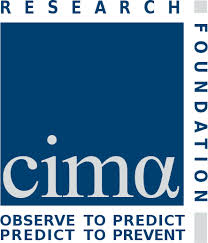 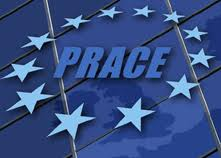 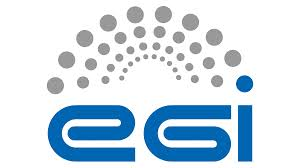 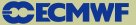 Citizen Scientistsand proprietary software
HMR Windows Models
Testbed
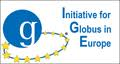 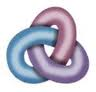 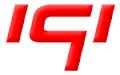 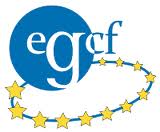 [Speaker Notes: Slide nascoste per loro eventuale uso]
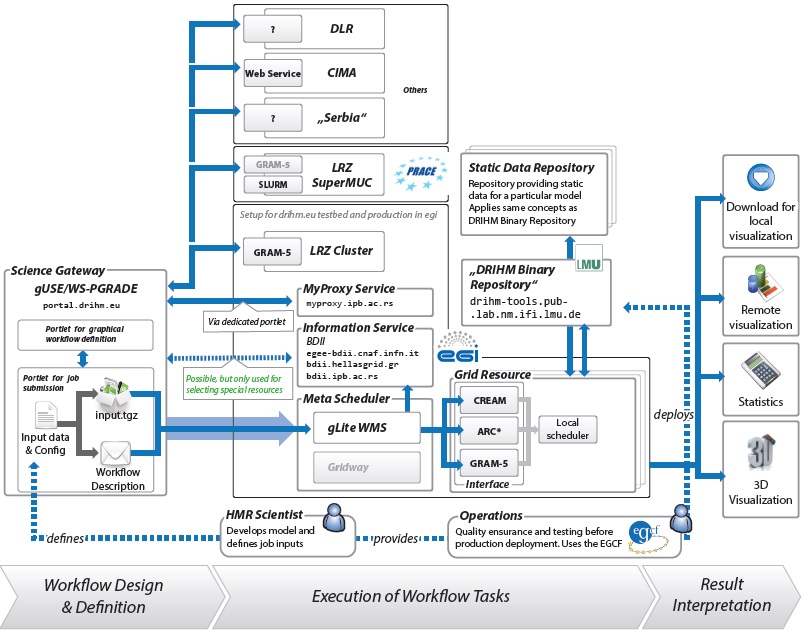 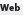 [Speaker Notes: Quel che succede nella DDCI]
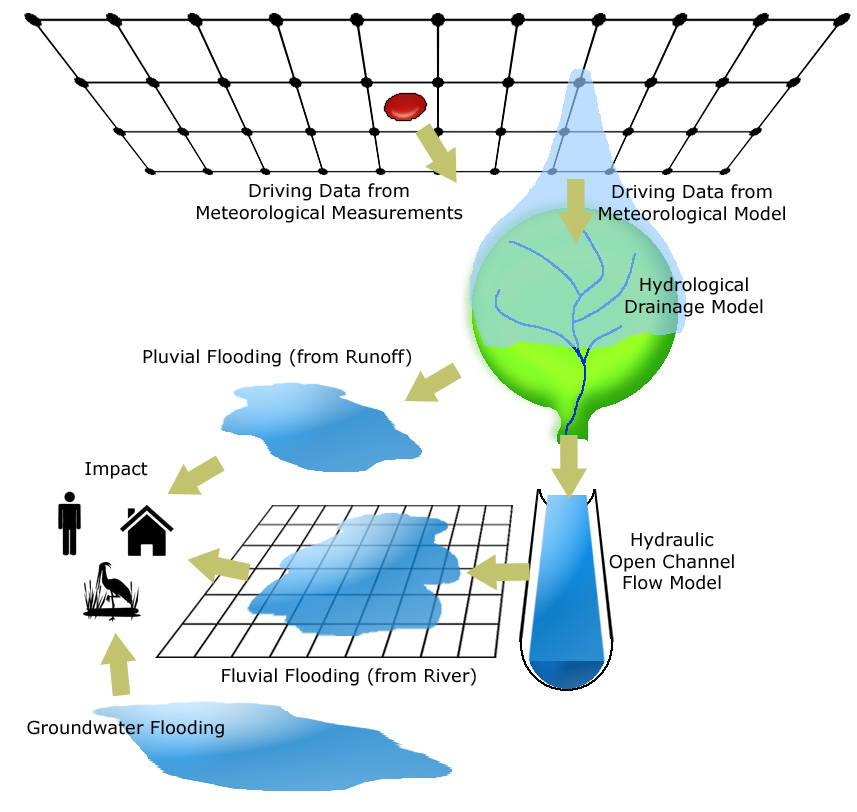 The considered Model Chain
WPS
“Large” Scale
Meteorological
WRF-NMM
COSMO-Model
Arome EPS
Meso-NH
Bridge
Deterministic
Ensemble
Probability
“Small” Scale
Meteorological
WRF-NMM
RainFARM
Measured Rainfall
Ensemble
Deterministic
Probability
Hydrologic
HBV
HYPROM 2D
DRiFt
RIBS
Deterministic
Ensemble
Probability
Hydraulic
TELEMAC-2D
HYPROM 1D
SOBEK-FLOW
Delft3D-FLOW
Deterministic
Ensemble
Probability
Impact
Property Damage
[Speaker Notes: Supponiamo il workflow completo, vediamo i passi significativi]
The Preprocessing of Meteorological Input data
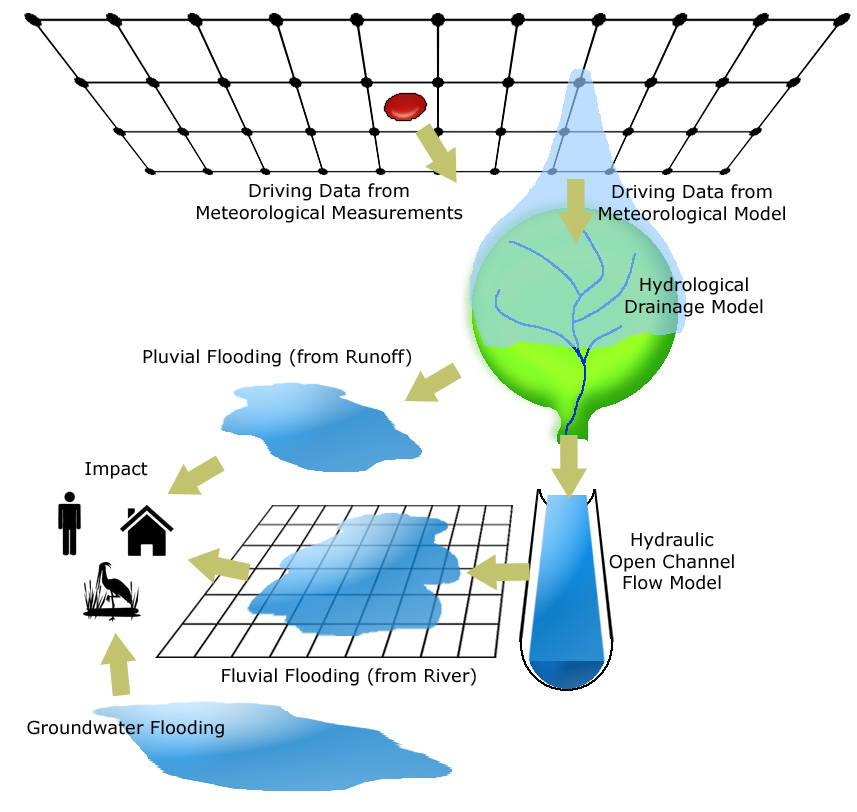 WPS
“Large” Scale
Meteorological
WRF-NMM
COSMO-Model
Arome EPS
Meso-NH
Deterministic
Ensemble
Probability
“Small” Scale
Meteorological
WRF-NMM
RainFARM
Measured Rainfall
Ensemble
Deterministic
Probability
Hydrologic
HBV
HYPROM 2D
DRiFt
RIBS
Deterministic
Ensemble
Probability
Hydraulic
TELEMAC-2D
HYPROM 1D
SOBEK-FLOW
Delft3D-FLOW
Deterministic
Ensemble
Probability
Impact
Property Damage
5
What happens on the DDCI
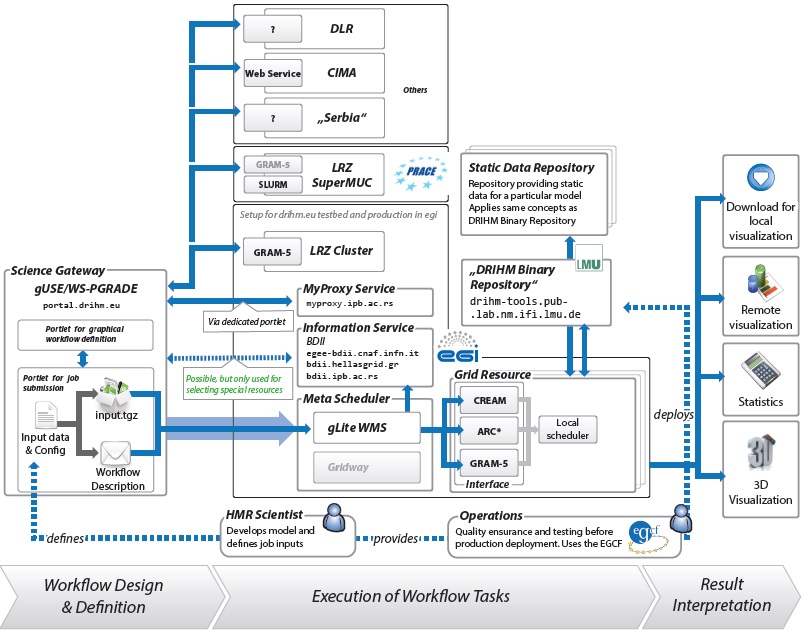 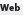 [Speaker Notes: La portlet passa le info al gestore del workflow (cioè la componente WS-PGRADE) che attiva l’esecuzione sulla macchina CIMA tramite Web Service.]
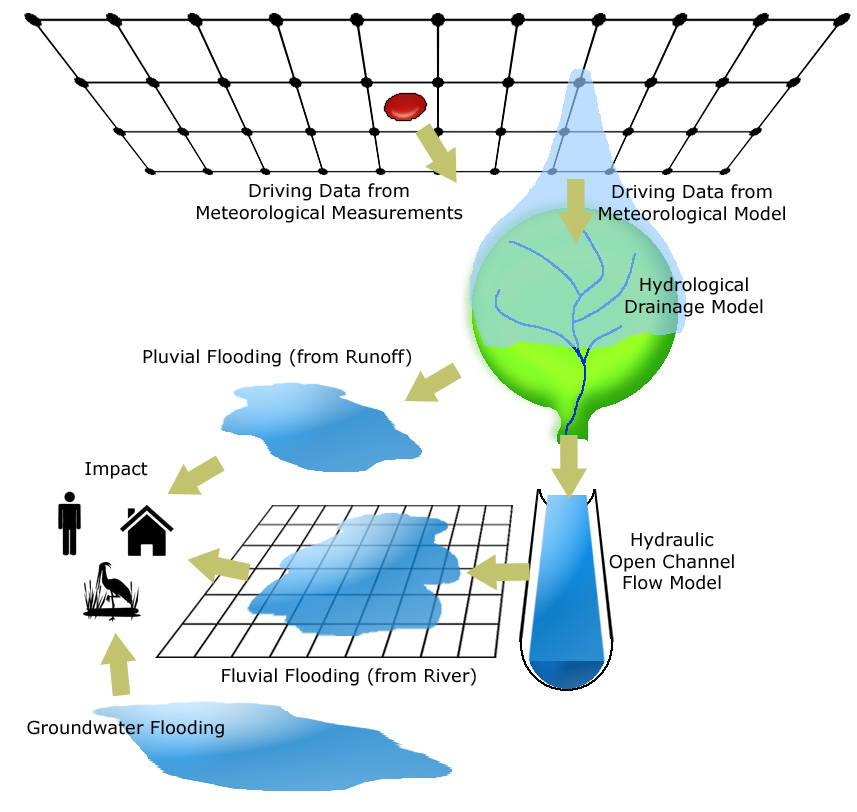 The considered Model Chain
WPS
“Large” Scale
Meteorological
WRF-NMM
COSMO-Model
Arome EPS
Meso-NH
Deterministic
Ensemble
Probability
“Small” Scale
Meteorological
WRF-NMM
RainFARM
Measured Rainfall
Ensemble
Deterministic
Probability
Hydrologic
HBV
HYPROM 2D
DRiFt
RIBS
Deterministic
Ensemble
Probability
Hydraulic
TELEMAC-2D
HYPROM 1D
SOBEK-FLOW
Delft3D-FLOW
Deterministic
Ensemble
Probability
Impact
Property Damage
[Speaker Notes: A questo punto eseguo WRF]
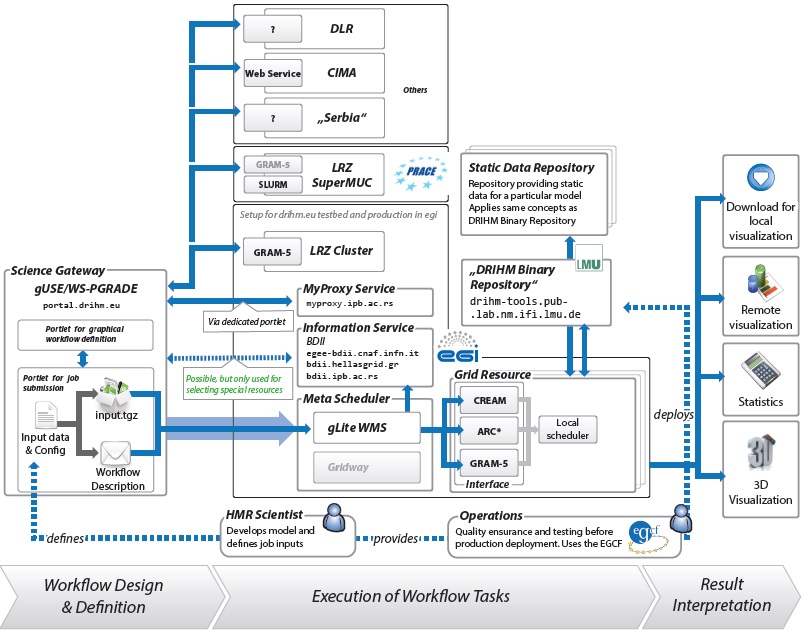 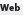 OR
[Speaker Notes: Il gestore del Workflow selezionerà una macchina potente (se complesso SuperMUC, sennò ad es il cluster LRZ), ci sposto i dati sopra dalla macchina CUIMA, l’eseguibile del DRIHM repository e macino i dati]
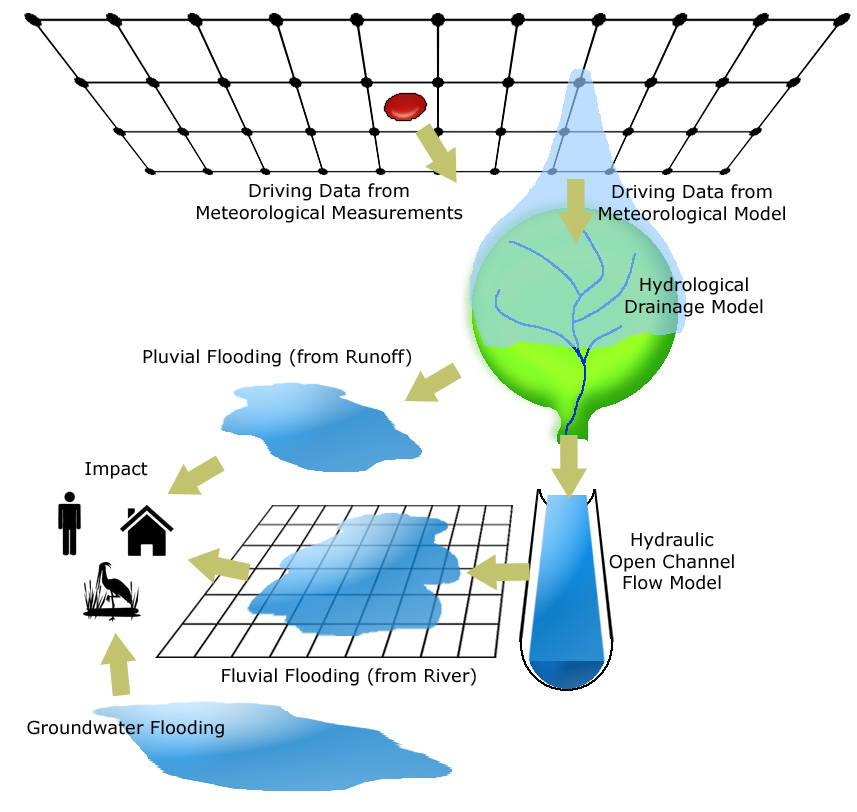 “Large” Scale
Meteorological
WRF-NMM
COSMO-Model
Arome EPS
Meso-NH
Bridge
Deterministic
Ensemble
Probability
“Small” Scale
Meteorological
WRF-NMM
RainFARM
Measured Rainfall
Ensemble
Deterministic
Probability
Hydrologic
HBV
HYPROM 2D
DRiFt
RIBS
Deterministic
Ensemble
Probability
Hydraulic
TELEMAC-2D
HYPROM 1D
SOBEK-FLOW
Delft3D-FLOW
Deterministic
Ensemble
Probability
Impact
Property Damage
9
[Speaker Notes: A questo punto eseguo il Bridge per ridurre la size dei dati da trasferire ai prossimi modelli]
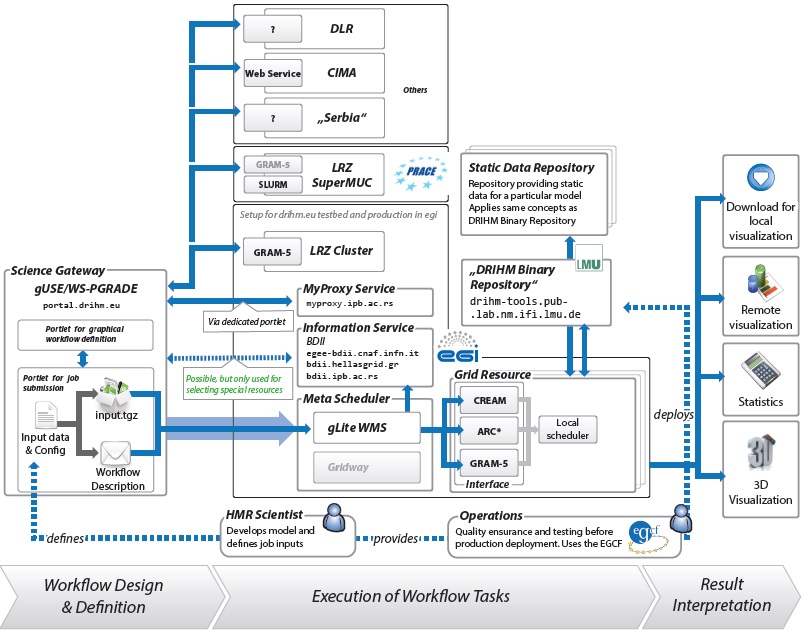 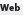 OR
[Speaker Notes: Sempre il DRIHM repository viene attivato per trasferire il codice del bridge ma i dati non si muovono]
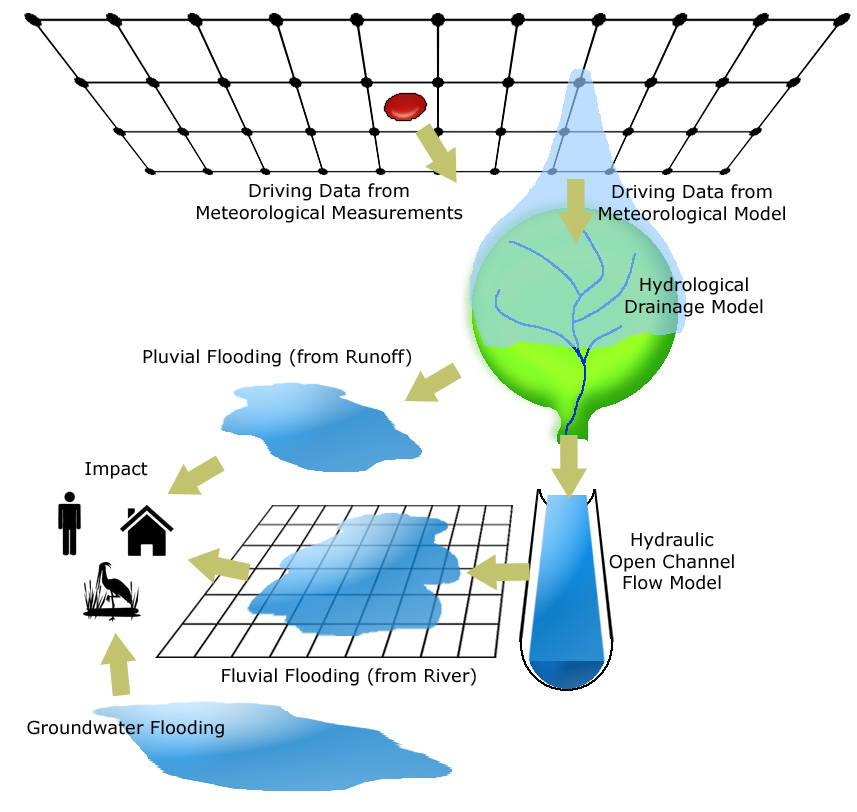 The considered Model Chain
“Large” Scale
Meteorological
WRF-NMM
COSMO-Model
Arome EPS
Meso-NH
Deterministic
Ensemble
Probability
“Small” Scale
Meteorological
WRF-NMM
RainFARM
Measured Rainfall
Ensemble
Deterministic
Probability
Hydrologic
HBV
HYPROM 2D
DRiFt
RIBS
Deterministic
Ensemble
Probability
Hydraulic
TELEMAC-2D
HYPROM 1D
SOBEK-FLOW
Delft3D-FLOW
Deterministic
Ensemble
Probability
Impact
Property Damage
[Speaker Notes: A questo punto l‘esecuzione degli altri modelli]
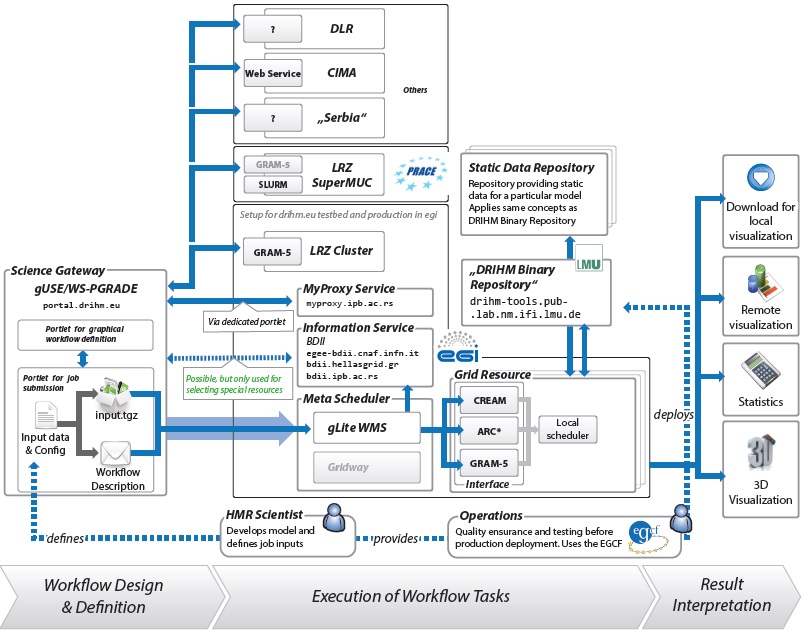 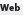 [Speaker Notes: Qui in teoria il gestore dei workflow dovrebbe lasciare la selezione al WMS che però non considera ad oggi le macchine GT5, per cui diciamo che o scegliamo Globus o lasciamo al WMS l’esecuzione su gLite.
In teoria possiamo dire che WRF lo facciamo sempre su supermuc o cluster lrz perché comunque è job parallelo mentre gli ensemble li giriamo su EGI, ma è da vedere poi.

I dati se vado su EGI vanno spostati, attivo sempre il repository e stavolta anche lo static data (tool ancora in fase di sviluppo e non descritto in alcun report) per i dati statici di calibrazione dei bacini.]
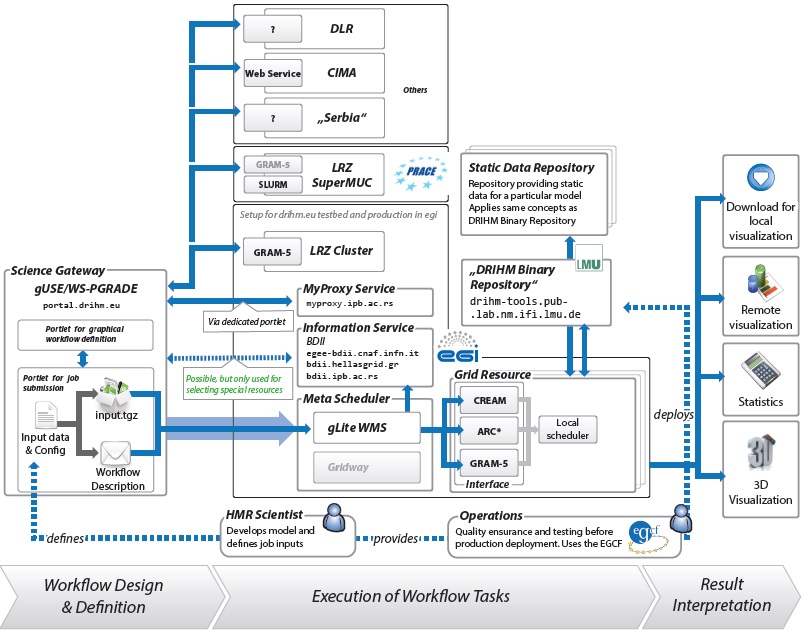 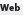 [Speaker Notes: Quando ho finito i risultati sono disponibili tramite il portale per la loro visualizzazione (3D o remota), e/o il download.]
Another possibility: Cb-TRAM
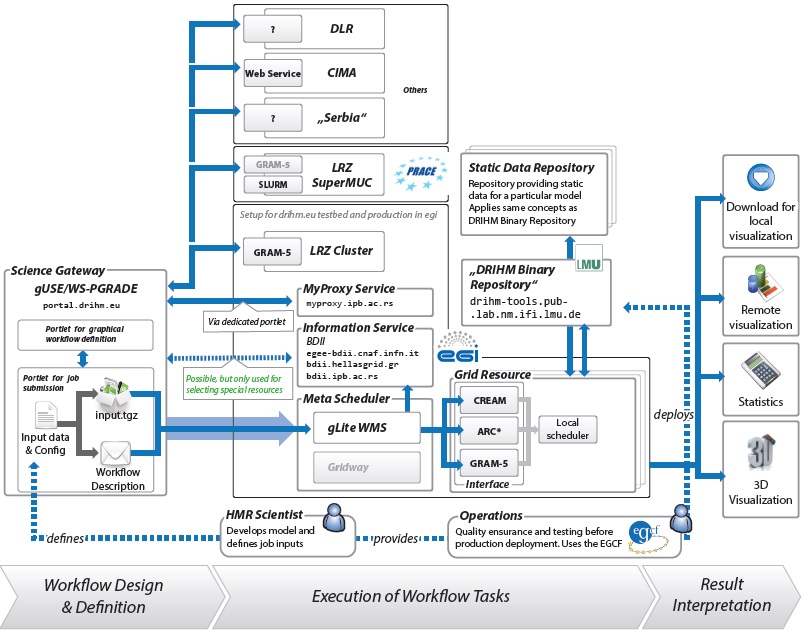 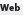 [Speaker Notes: Quin on faccio altro che hostare la loro interfaccia che permette di visualizzare o scaricare i risultati.

NB: la sicurezza (certificati grid) non serve (almeno per ora)…]